General physical examination
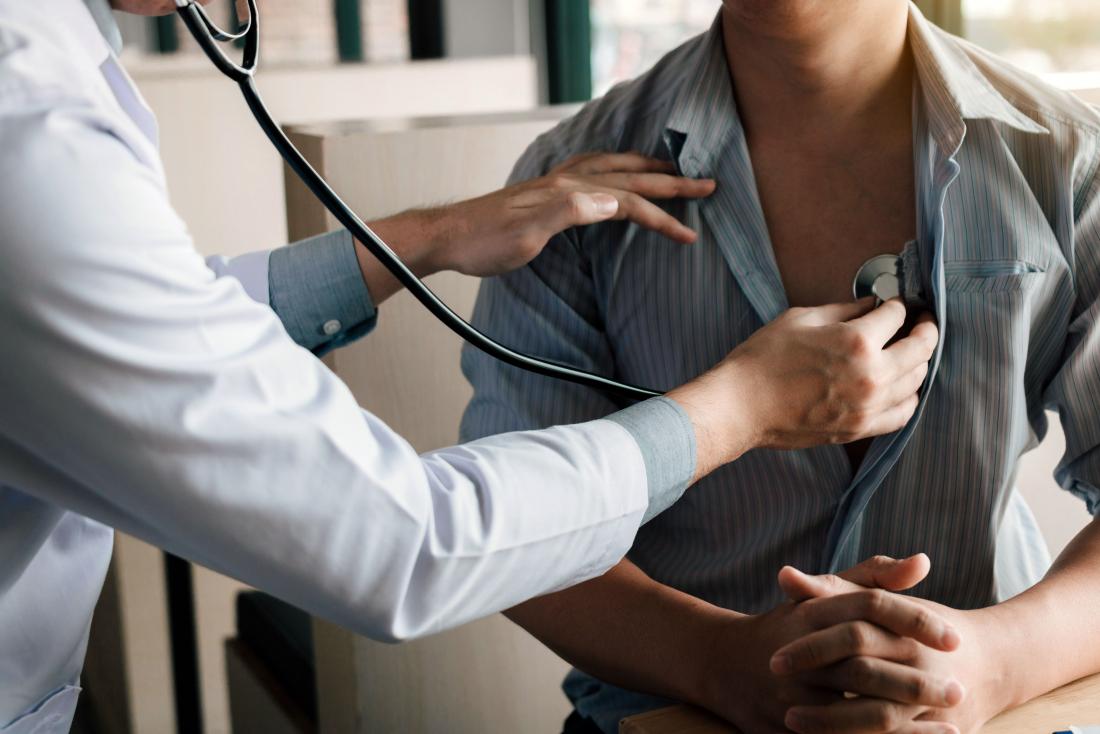 Dr saad Al azawi
Introductory course
Mutah medical colledge
The general scheme in managing patient
1.History taking
  2.Physical examination
  3.investigation
  4. diagnosis
  5.treatment plan
  6.Follow up
Preparation for physical examination
1.Introduce your self
2.Take permission
 3.Privacy:screen or curtains
 4.Expose the area to be examined and avoid                           unnecessary exposure
5.Relevant equipments i.e. hand hygene
the sequence in performing General examination
1.Patient general look “patient’s attitute”
2.vital signs 
  3. General features in:
       - Head
       - neck
       - hands   
       - legs
4.Chest examination
5.Abdominal examination
” 1.General look “patient attitute
*He looks generally well ,fully conscious ,allert
             comfortable,coperative
     * he looks in pain ,uncomfortably lie in bed   
     * he looks unwell, depressed,irritable,looks ill, 
     *non Coperative,confused
     *obese,emaciated
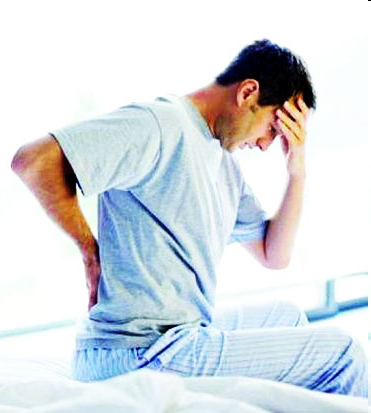 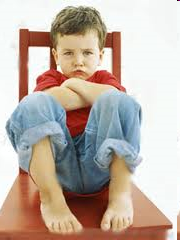 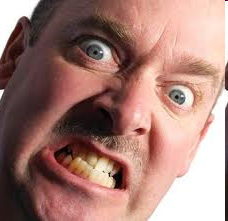 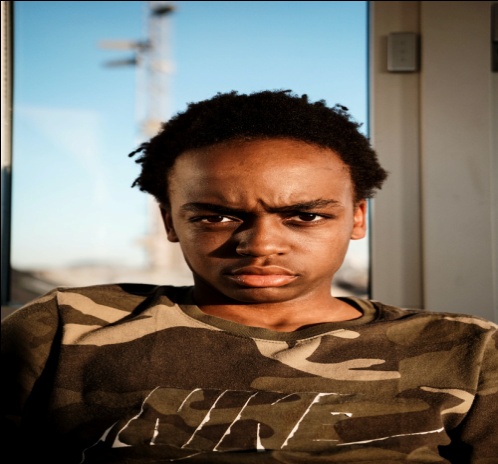 2.vital signs
Volume,character     - Pulse : rate, rythm,
   120/80:     - B.p.
12- 20/min :     - resp.rate
Range 36.5- 37.2) Normally arround 37(:    - temp.
    - oxygen saturation
3.General  examinationThe general features  in the head
Eye Conjunctivae and lids normal, pupils equal, reactive to light,
External ears normal, no lesions or deformities; external nose normal, no lesions or deformities
poor dentition , missing a few teeth, 
mouth : normal gum no loss teeth , tongue normal, tongue wet, coated ,smooth surface,
no angular stomatitis.
 

.
common  general  feature   in the head
Yellowish discoloration of skin and sclera :  *jaundic

*Pallor  : Reduction in circulating haemoglobin in                  dermal or conjunctival capilaries          
     
*cyanosis :blue discolouration of skin and mucus                    membrane when deoxygenated Hb increased 
   
*hydration:
General features  The neck
1.Neck swelling or masses
2.Thyroid enlargement
3.Trachea is midline or shifted
4.Carotid pulsarion
5.jugular venous pulsation and pressure measurment
Neck Lymph node examination
- Pre auricular
 - Post auricular
 - occipital
 - Sub mental
 - Submandibular
 - Cervical:
                  superficial & deep,
                  upper &lower
 - supraclavicular
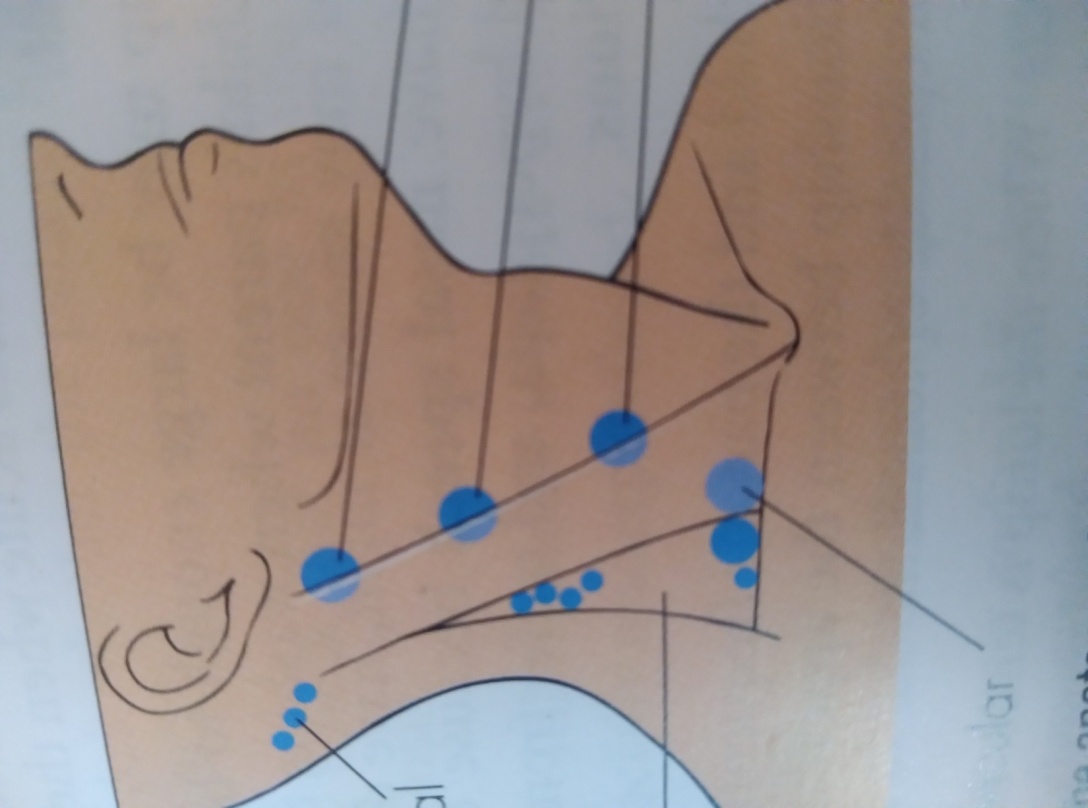 :                          General features                               the hands
* Deformity ,wasting 
    * colour changes
    *Temperature, and moisture 
Changes occure in variety of systemic diseases:   * nails

      - clubbing : increase convexity of the nail with soft tissue                                sweling        
                        of terminal phalanx
Spoon shaped nails:         -   koilonychia
         - Splinter haemorrhages
         - Pits and furrows
         - callosities
;
General featuresthe legs
.   - Colour
    -Temperature
    - Oedema
    - Dilated viens...
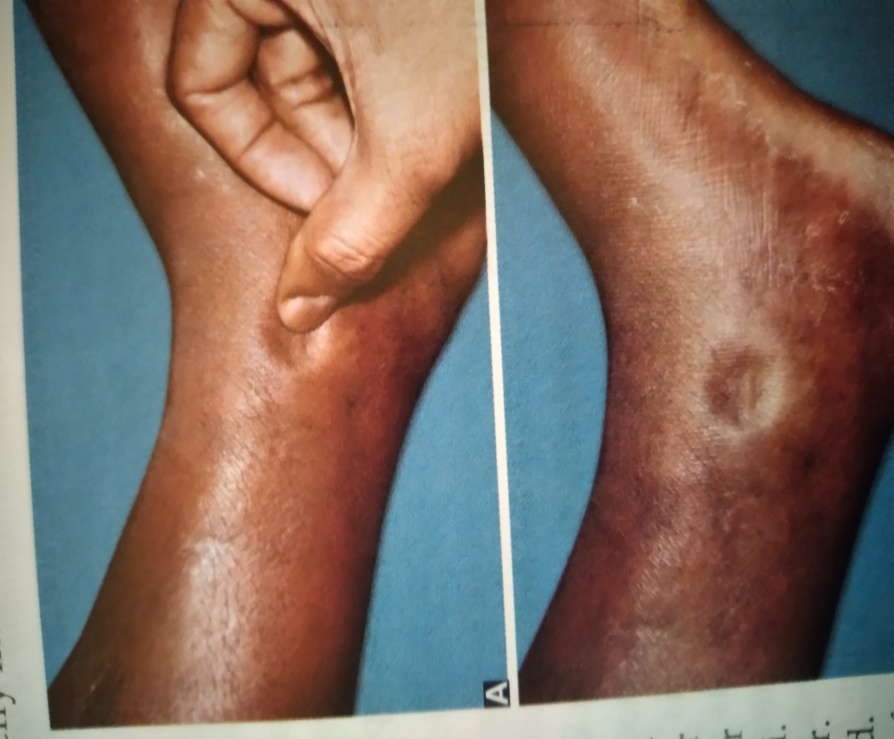